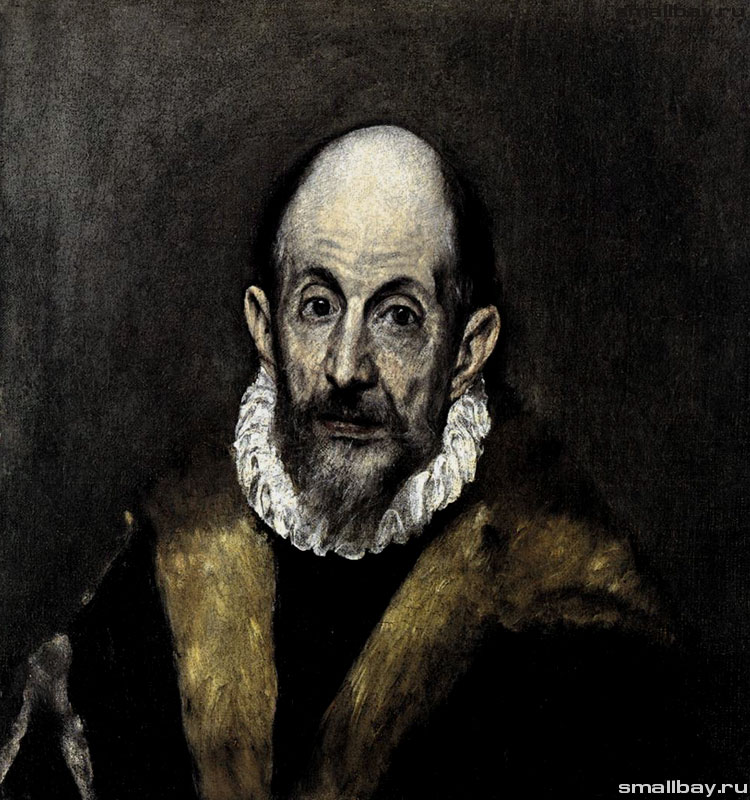 Ель Греко
підготували учениці 11-В класуМиколаївської СЗОШ № 22
Сулейманова Світлана , Кадкіна Софія
Ель Греко (El Greco; власне Доменіко Теотокопули, Theotocopuli) (1541-1614), великий іспанський живописець, архітектор і скульптор. Грек з острова Крит, Ель Греко навчався, мабуть, у місцевих іконописців, після 1560 приїхав до Венеції, де, можливо, навчався у Тиціана; з 1570 працював в Римі, випробував вплив маньєризму, Мікеланджело, Бассано, Пальма Веккьо, Тінторетто.
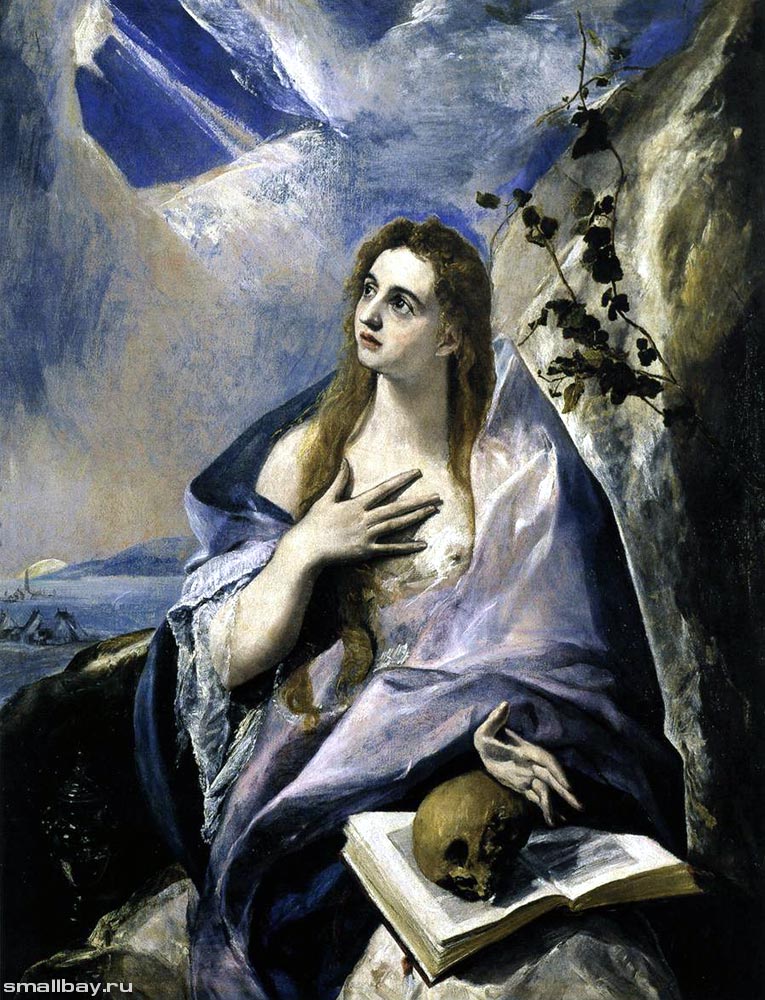 У Венеції та Римі Ель Греко опанував прийоми олійного живопису, передачею простору і перспективи, узагальненим широким мазком; особливостями венеціанського колоризма.
Марія Магдалина, 1578
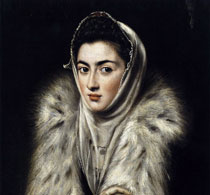 Розквіт таланту Ель Греко настав в Іспанії, куди він переїхав близько 1577 і де, не отримавши визнання при королівському дворі в Мадриді, оселився в Толедо.
Дама в хутрах, 1577-1580
В зрілій творчості живописця Ель Греко, близькою до поезії іспанських містиків XVI століття (Хуан де ла Крус і ін.), в ілюзорно-безмежному просторі стираються грані між землею і небом, реальні образи отримують витончено-духовну інтерпретацію.
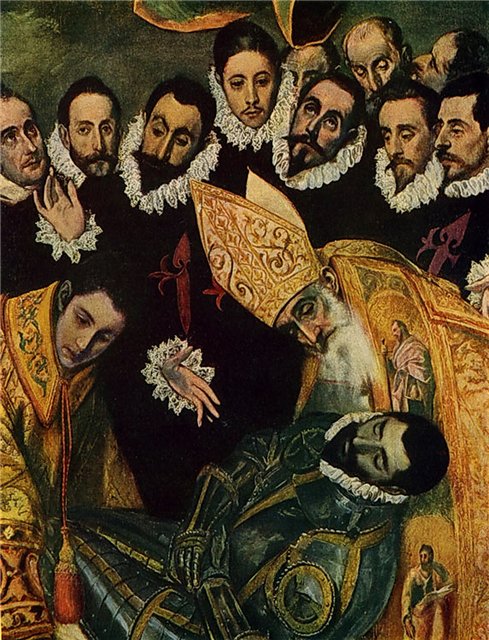 Поховання графа Оргаса
Різкі ракурси і неприродно витягнуті пропорції в картинах художника часом створюють ефект стрімкої зміни масштабу фігур і предметів, то раптово виростають, то зникаючих в глибині картинного простору.
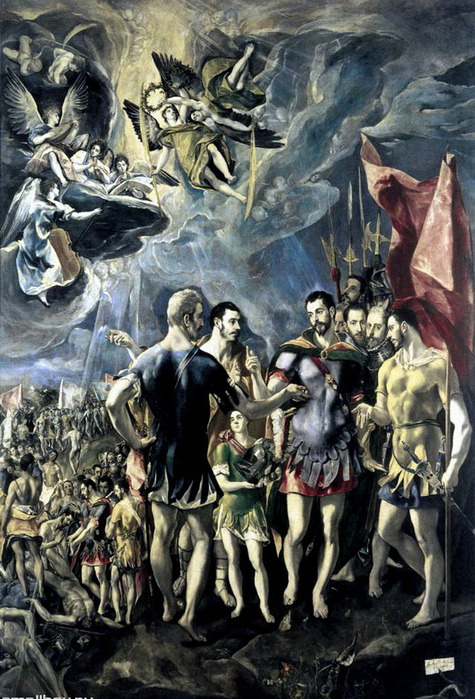 Мучеництво святого Маврикія
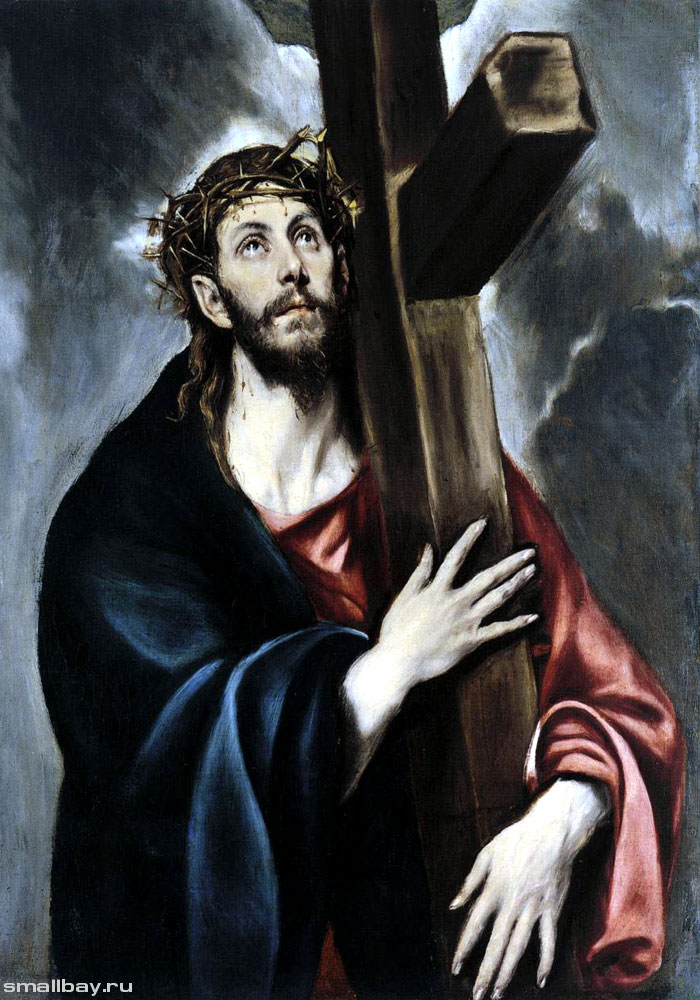 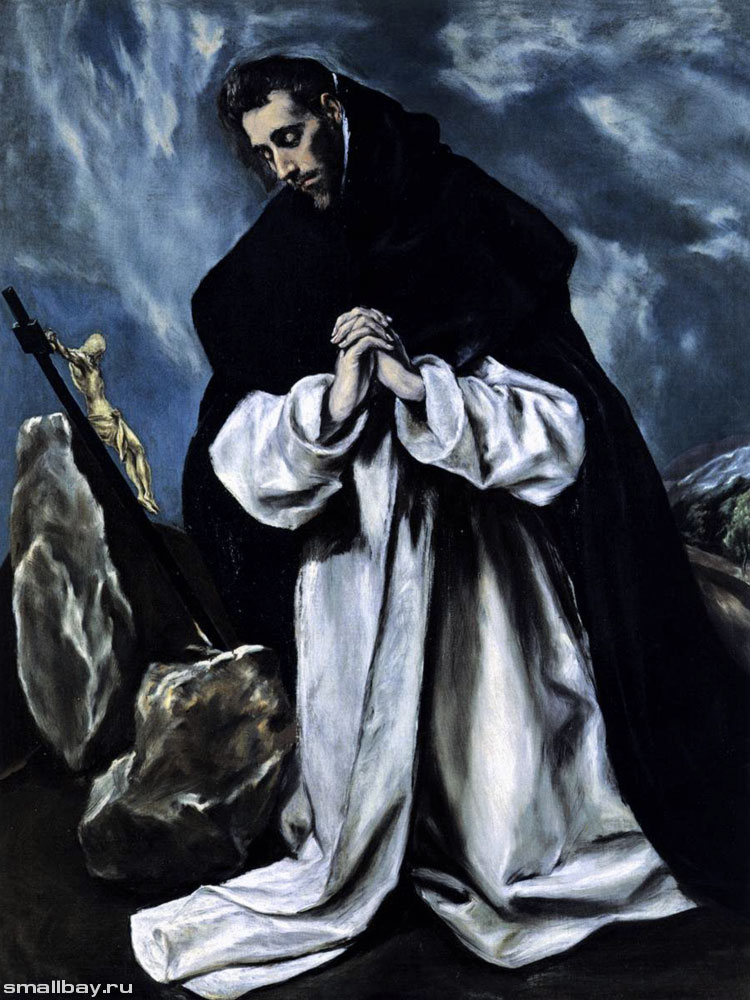 Одну з головних ролей у цих творах Ель Греко грає колорит, заснований на великій кількості холодних рефлексів, неспокійній грі контрастних кольорів, які яскраво спалахують або приглушені.
Христос, що нее хрест
Молитва святого Домініка
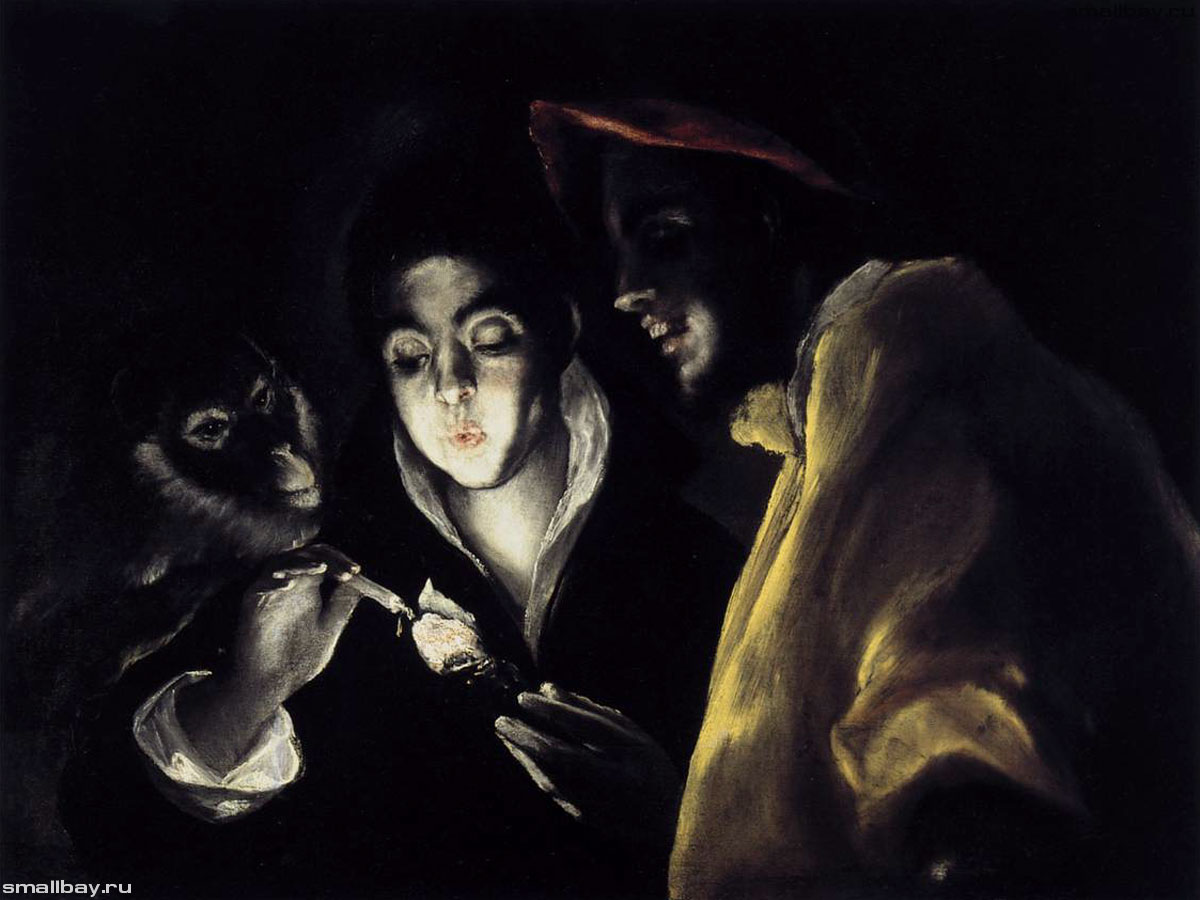 Підвищена одухотвореність образів, містична екзальтація зближують мистецтво Ель Греко з маньєризмом і висловлюють кризовий стан художньої культури Пізнього Відродження. Зазначене напруженим прагненням до вираження піднесено-драматичних поривань людського духу, творчість Ель Греко в XVII-XIX століттях було забуто і заново відкрито лише на початку XX століття.
Хлопчик, роздмухує скалку